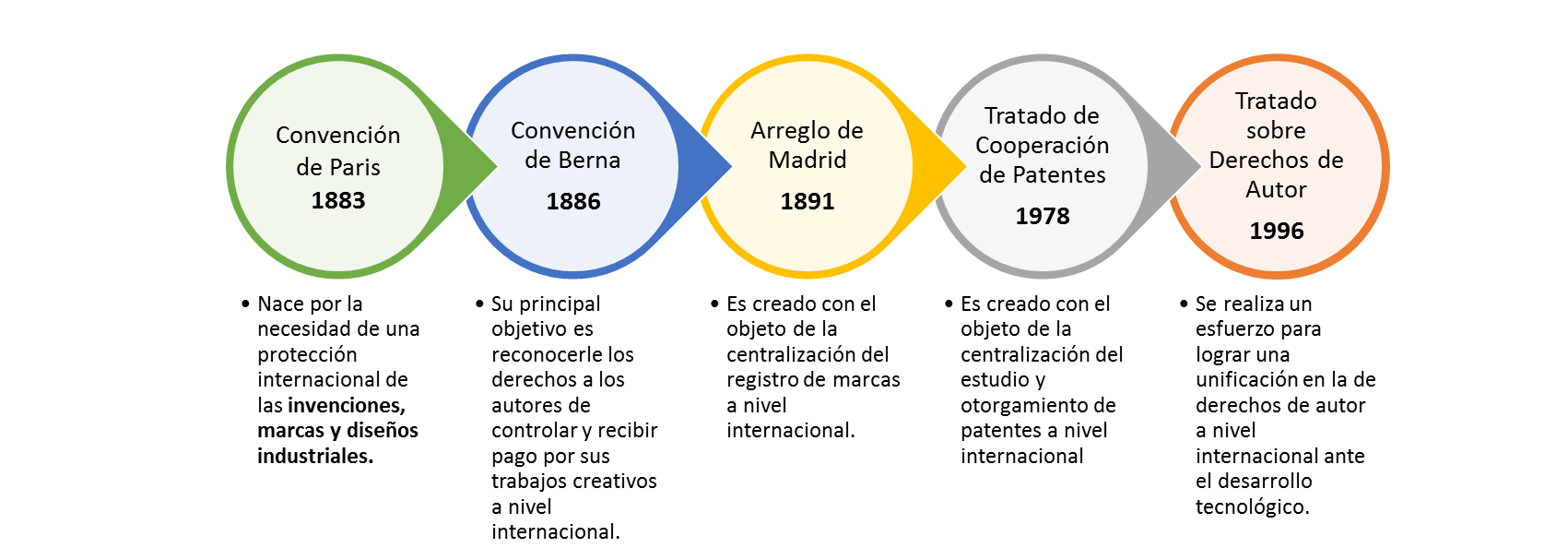 PROPIEDAD INDUSTRIAL
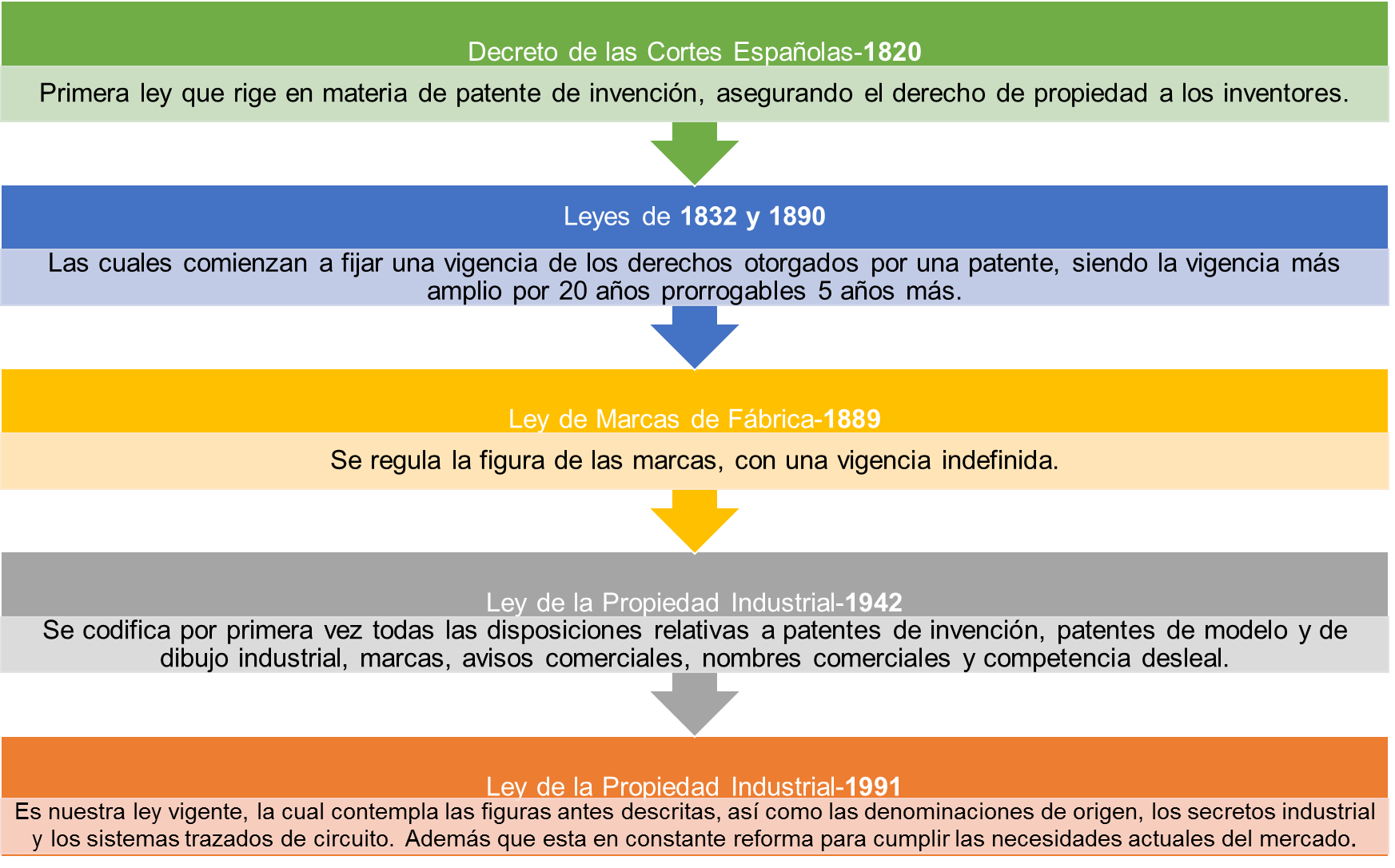 Decreto sobre la Propiedad Intelectual
1843
Primera ley que rige en materia de patente de invención, asegurando el derecho de propiedad a los inventores.
Decreto de las Cortes Españolas
1820
Se conceden derechos por el término de toda la vida del autor y 30 años posterior a su muerte.
Regulan la propiedad literaria y artística como bienes muebles y se prevé la falsificación.
Código Civil de 1870 y 1884
Las cuales comienzan a fijar una vigencia de los derechos otorgados por una patente, siendo la vigencia más amplio por 20 años prorrogables 5 años más.
Leyes de 1832 y 1890
Constitución Política de 1917
Determina qué no se consideran monopolios los privilegios de explotación exclusiva otorgada a los autores y artistas.
Se regula la figura de las marcas, con una vigencia indefinida.
Ley de Marcas de Fábrica
1889
Derechos de Autor
Propiedad Industrial
Ley Federal sobre el Derecho de Autor
1956
Amplia el término de explotación de la obra a sus herederos a 50 años después de la muerte del autor.
Se codifica por primera vez todas las disposiciones relativas a patentes de invención, patentes de modelo y de dibujo industrial, marcas, avisos comerciales, nombres comerciales y competencia desleal.
Ley de la Propiedad Industrial
1942
Ley Federal del Derecho de Autor 
1963
Es nuestra legislación vigente y en esta se reconoce los derecho patrimoniales y de oposición, así como aumenta el término de término de explotación de la obra a sus herederos a 100 años después de la muerte del autor.
Es nuestra ley vigente, la cual contempla las figuras antes descritas, así como las denominaciones de origen, los secretos industrial y los sistemas trazados de circuito.  Además que esta en constante reforma para cumplir las necesidades actuales del mercado.
Ley de la Propiedad Industrial
1991
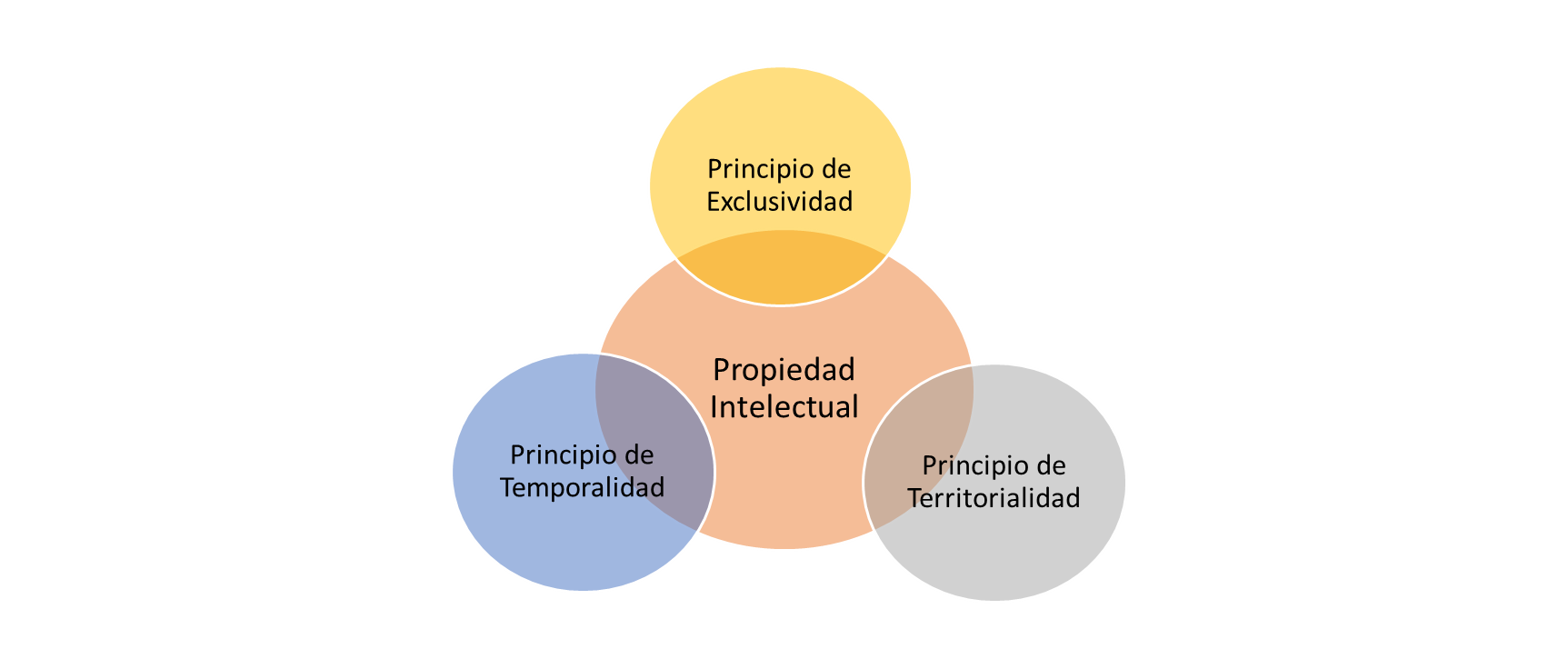 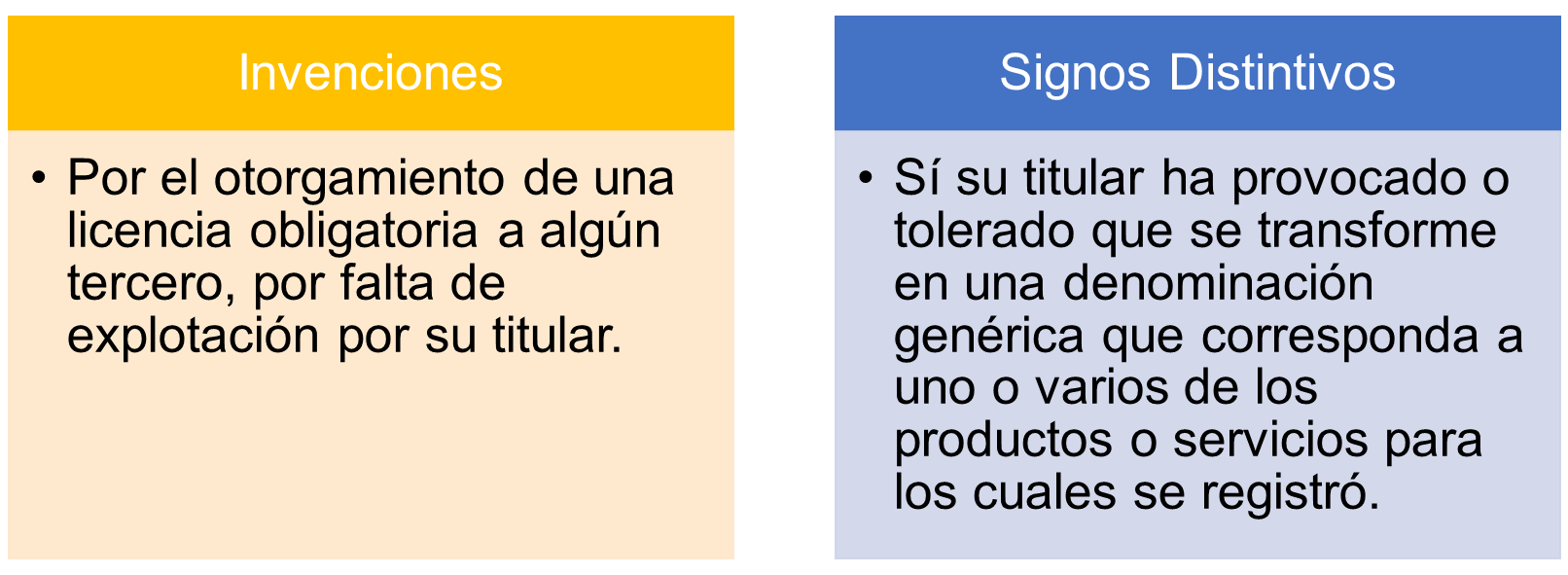 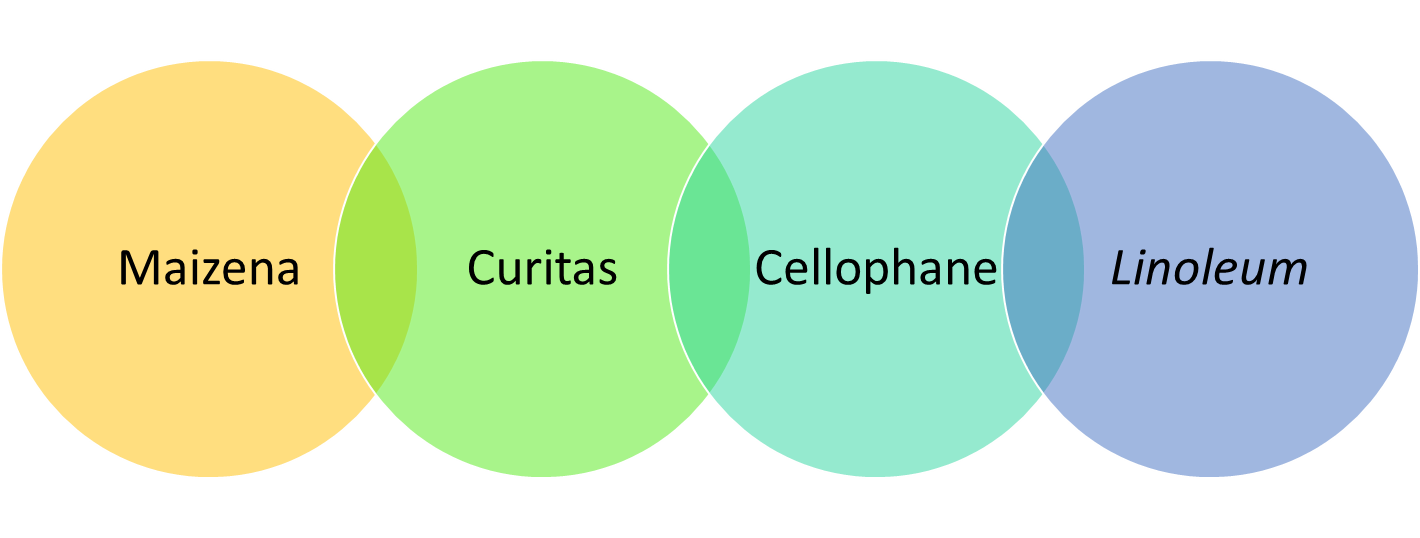